ATIVIDADES COM FOCO NO ACOMPANHAMENTO DAS APRENDIZAGENS
Atividade de Geografia – 6º Ano
Transformação das paisagens naturais e
Antrópicas

HABILIDADE:

(EF06GE07) Explicar as mudanças na interação humana com a natureza a partir do surgimento
das cidades.
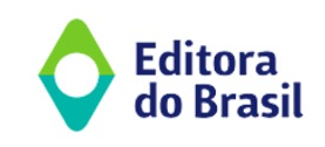 Atividade de Geografia – 6º Ano
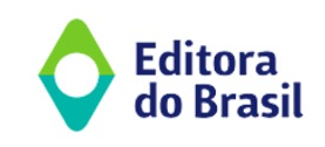 Atividade de Geografia – 6º Ano
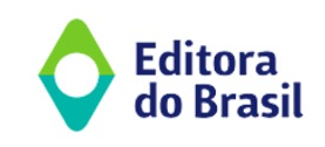 Atividade de Geografia – 6º Ano
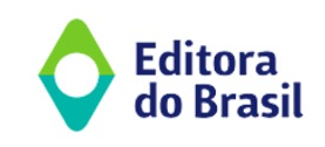